3.- LA HERENCIA BIOLÓGICA
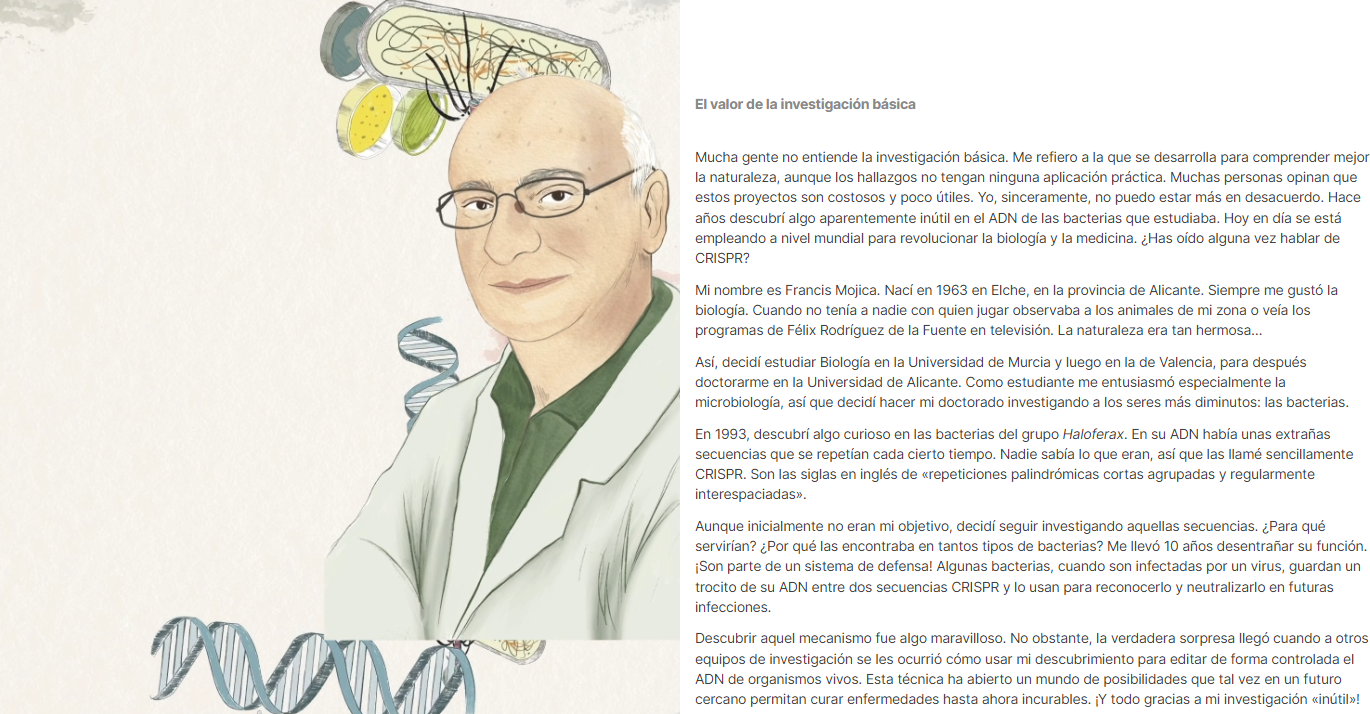 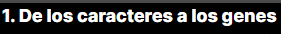 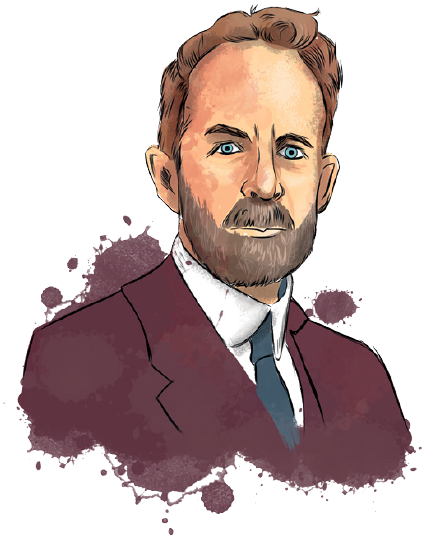 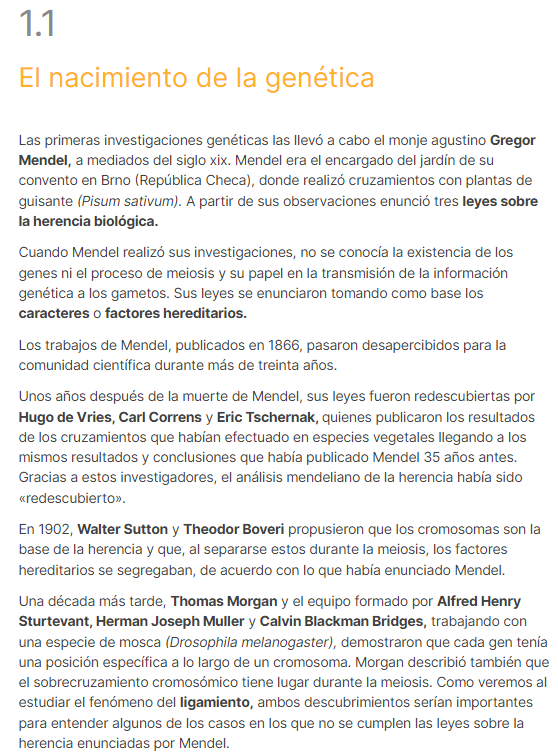 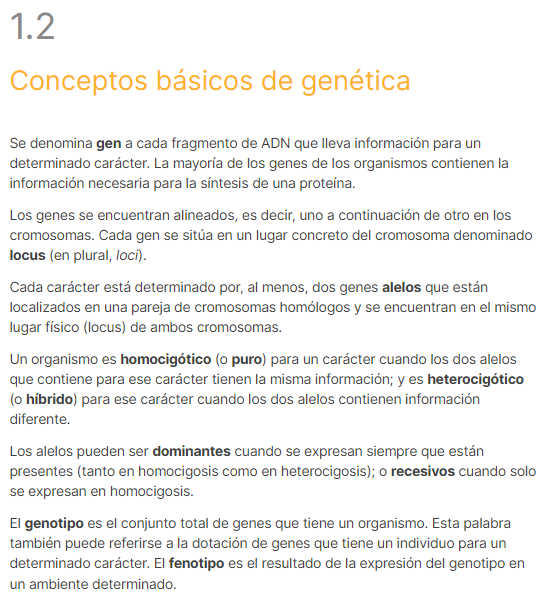 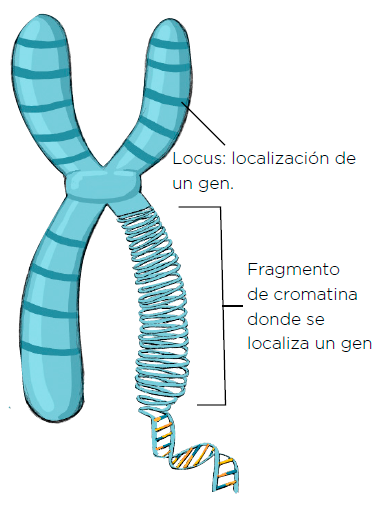 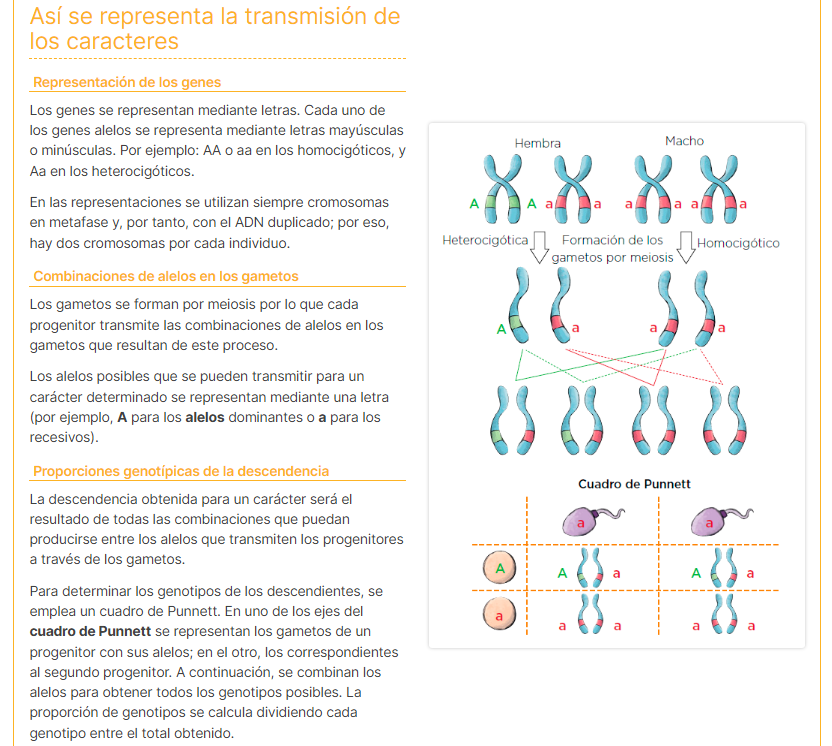 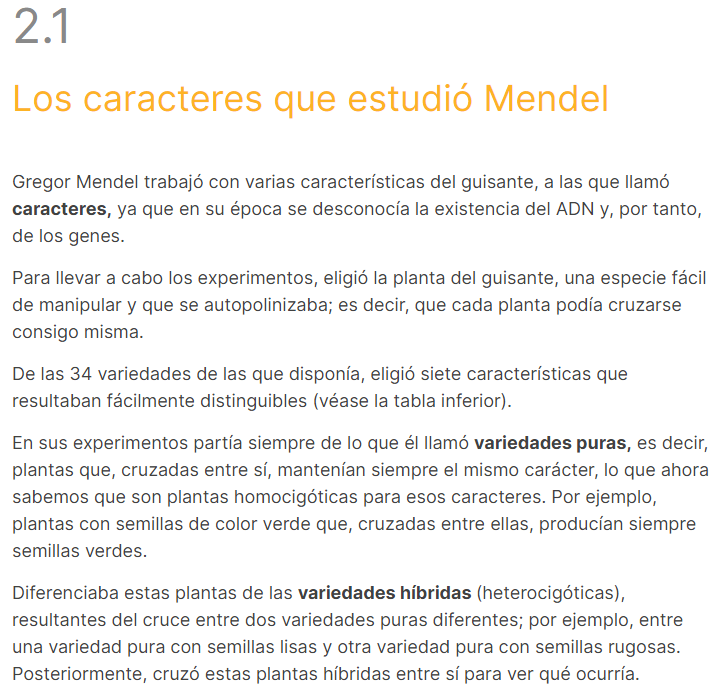 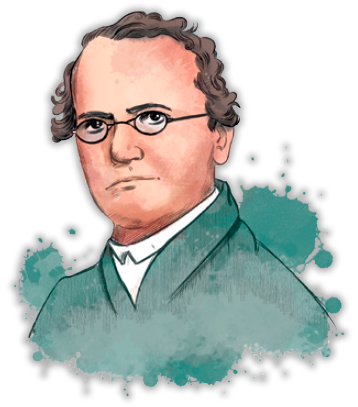 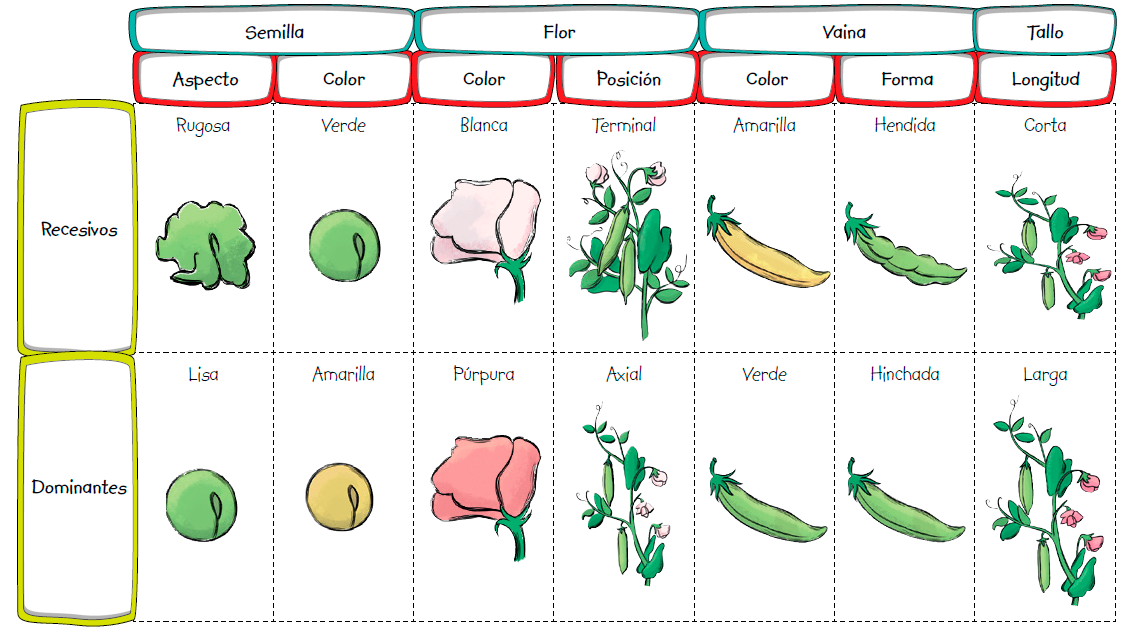 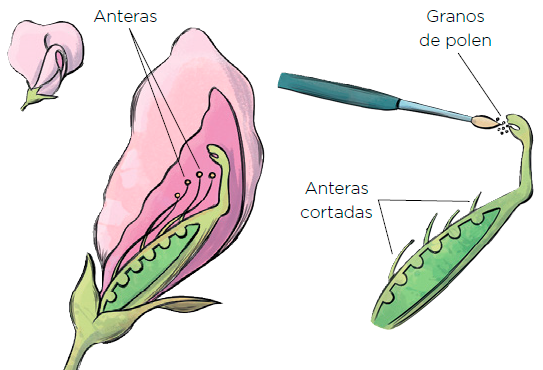 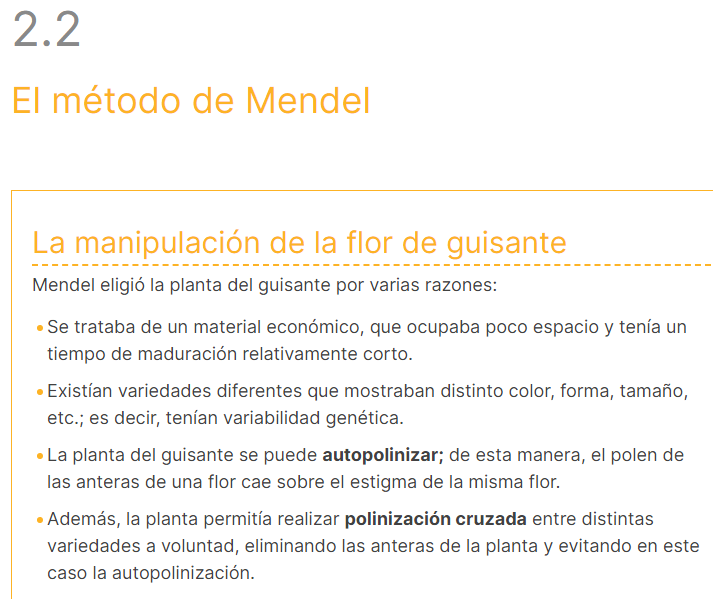 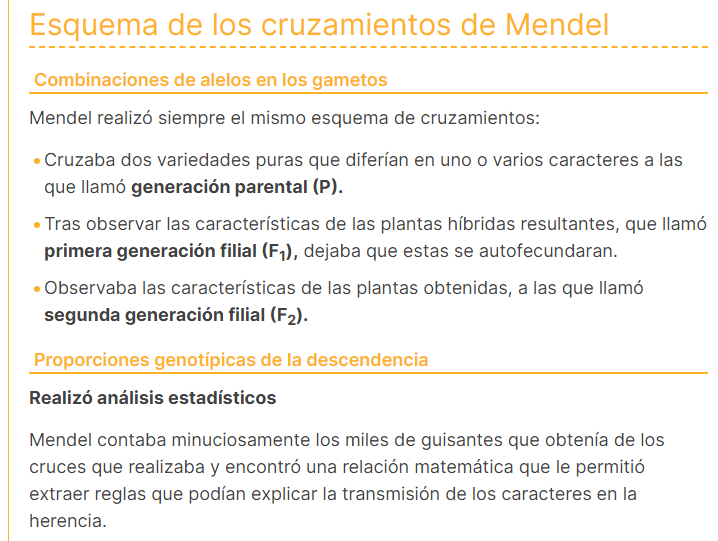 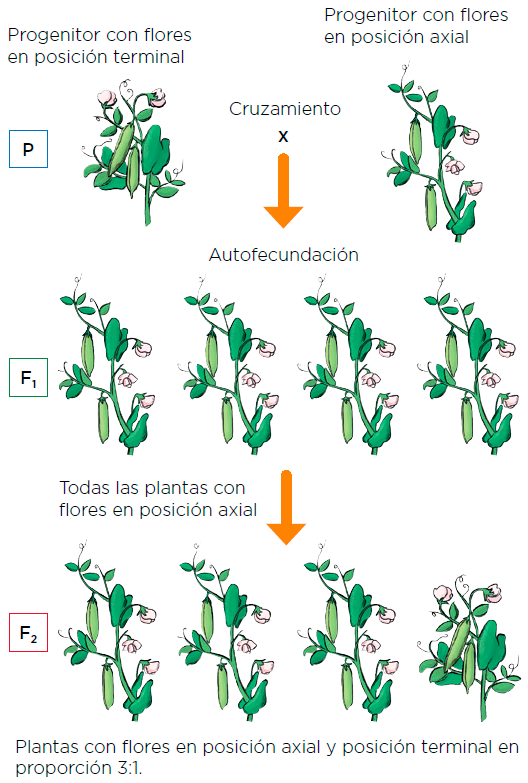 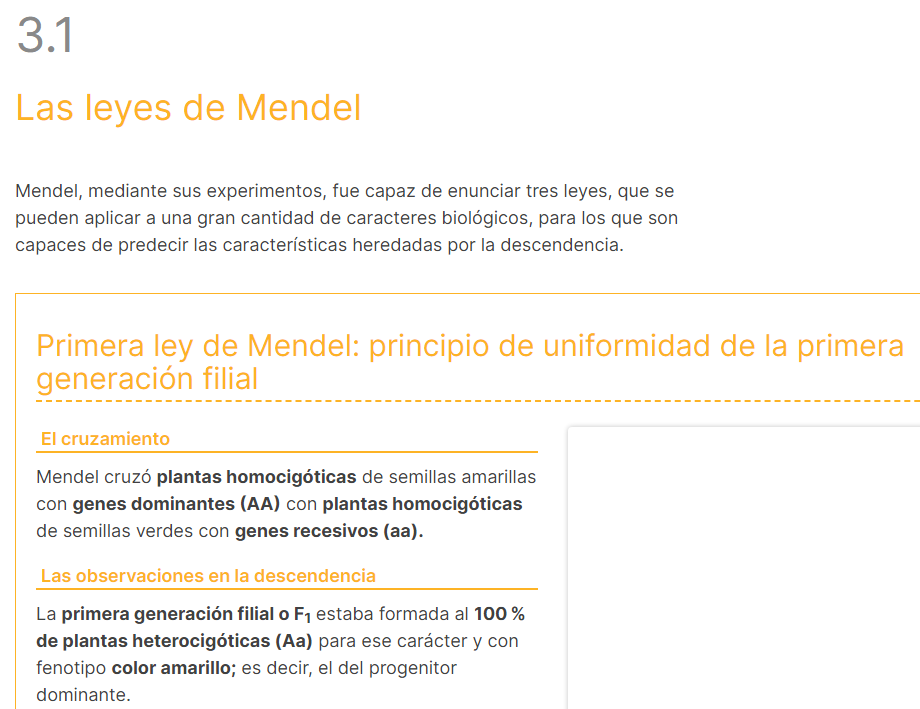 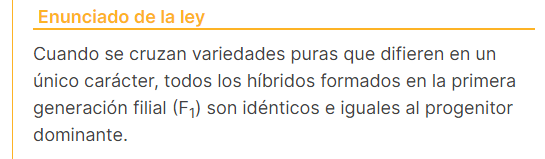 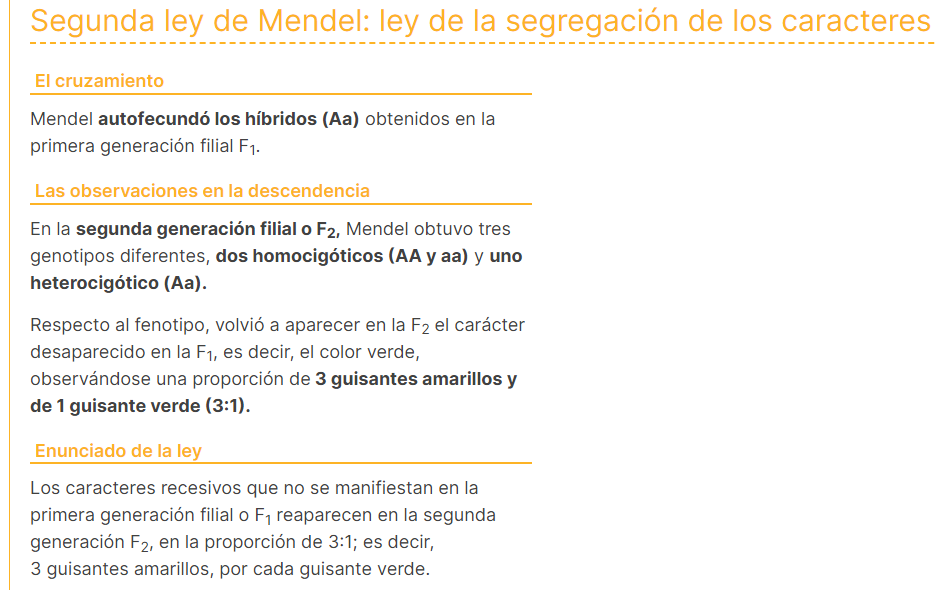 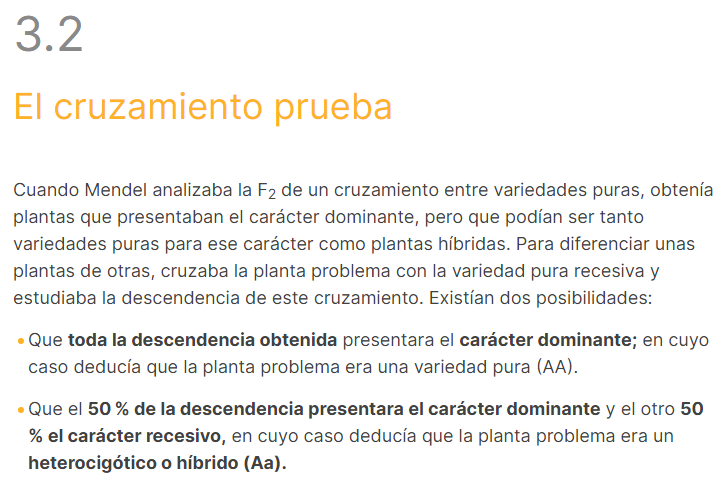 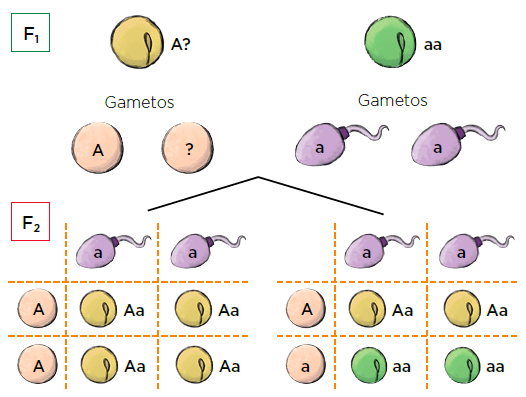 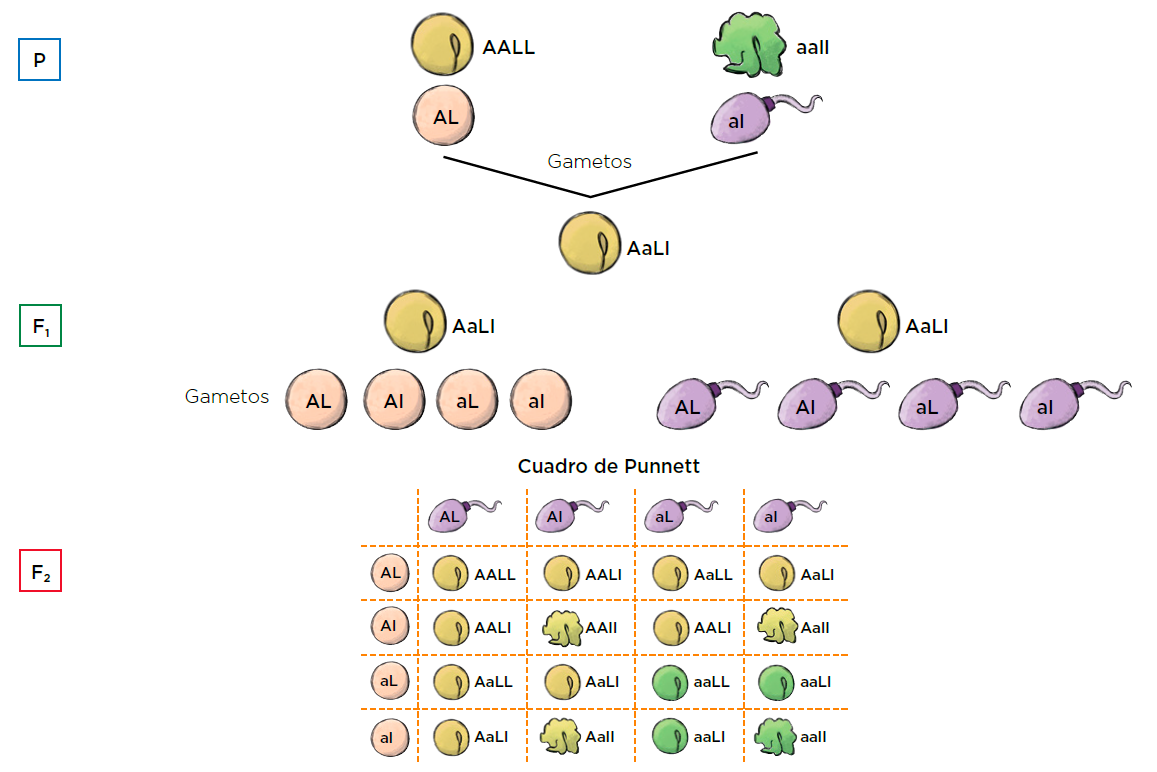 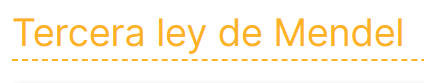 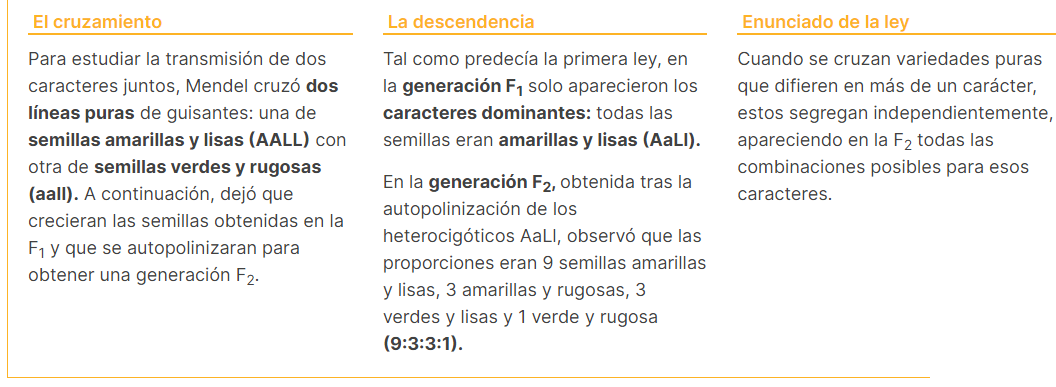 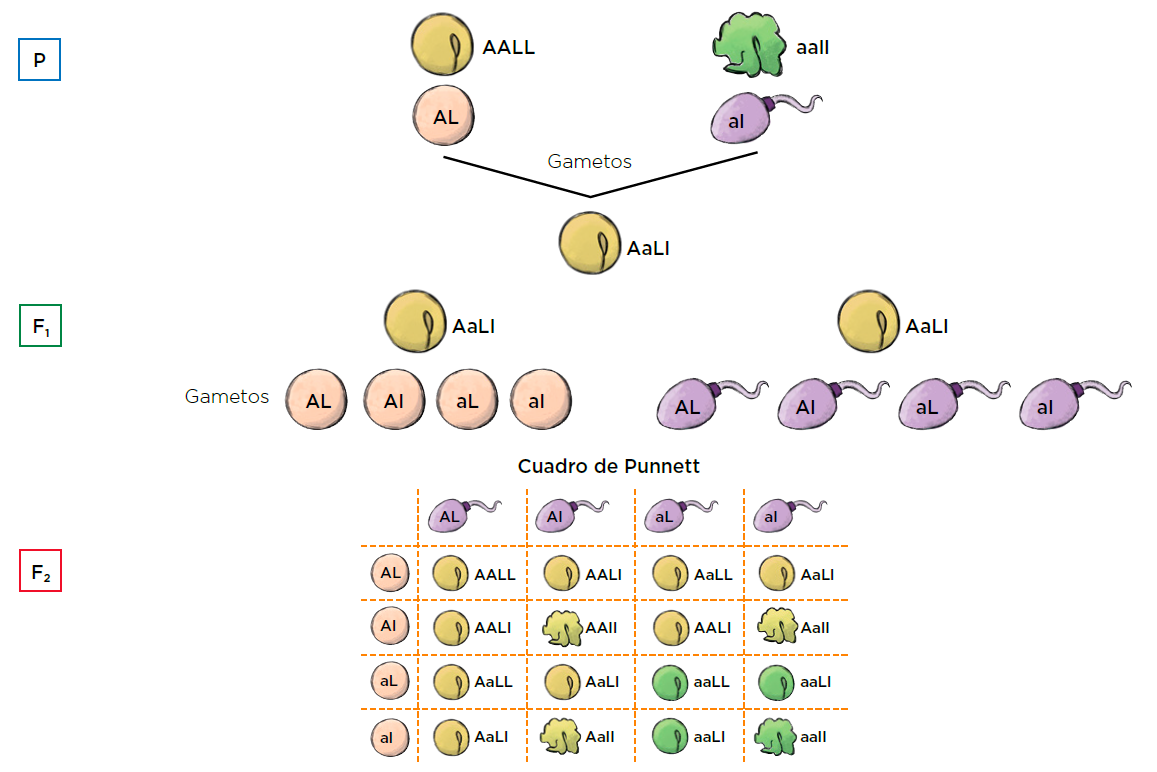 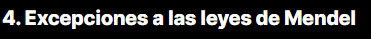 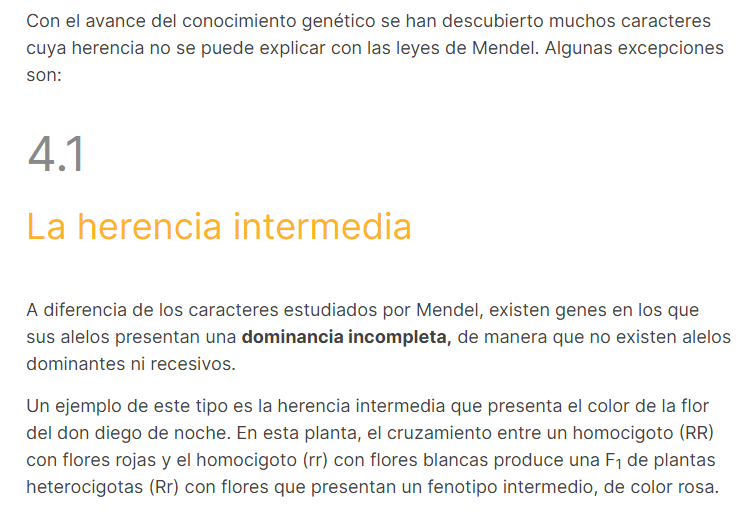 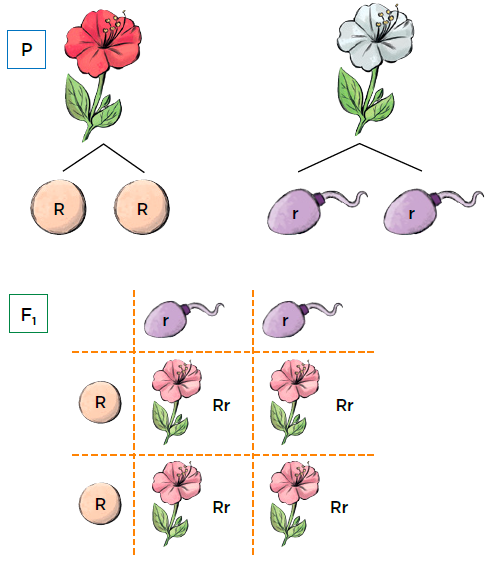 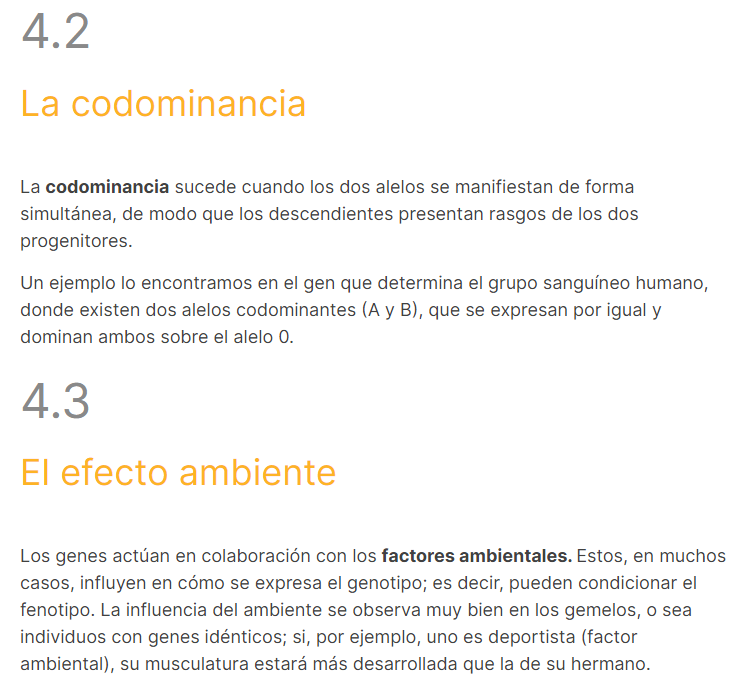 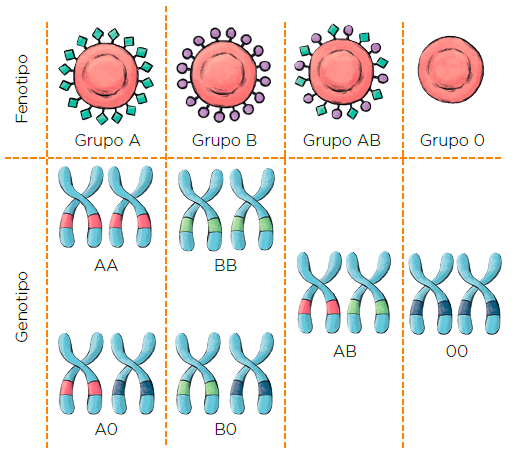 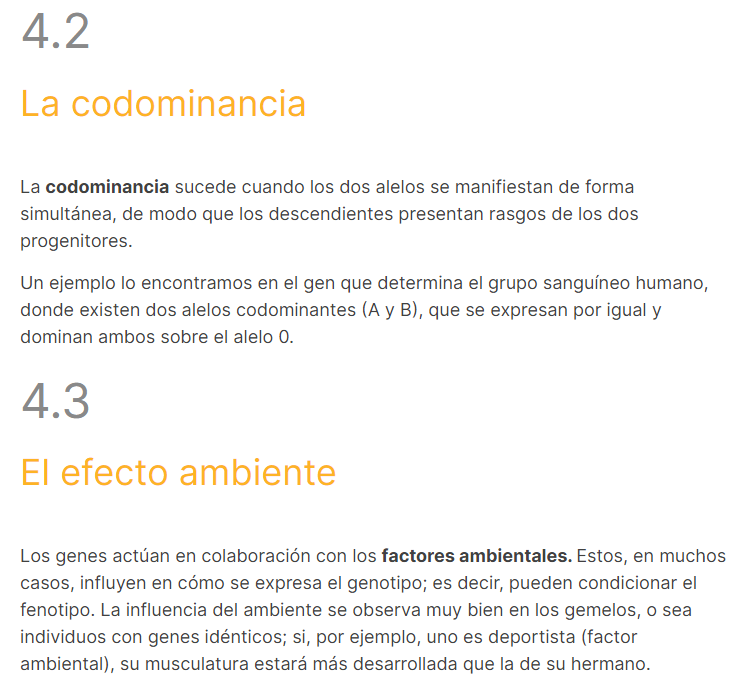 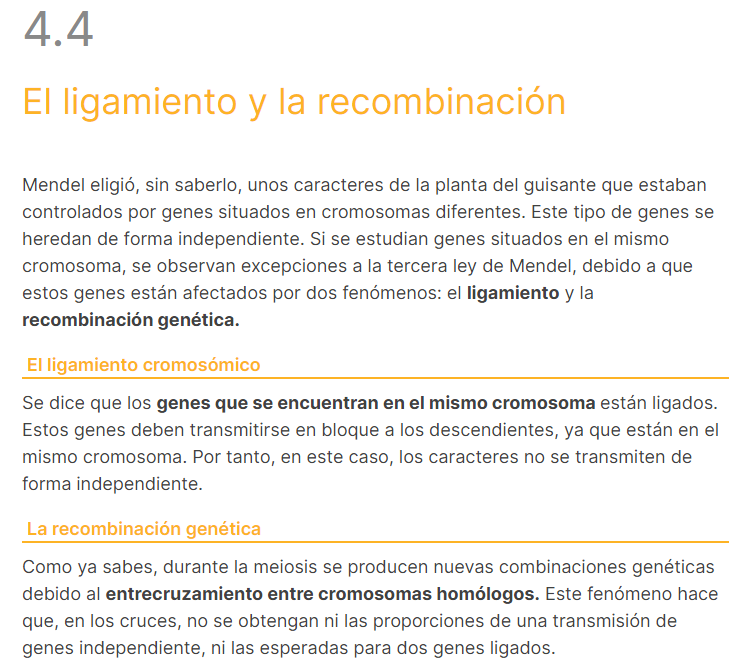 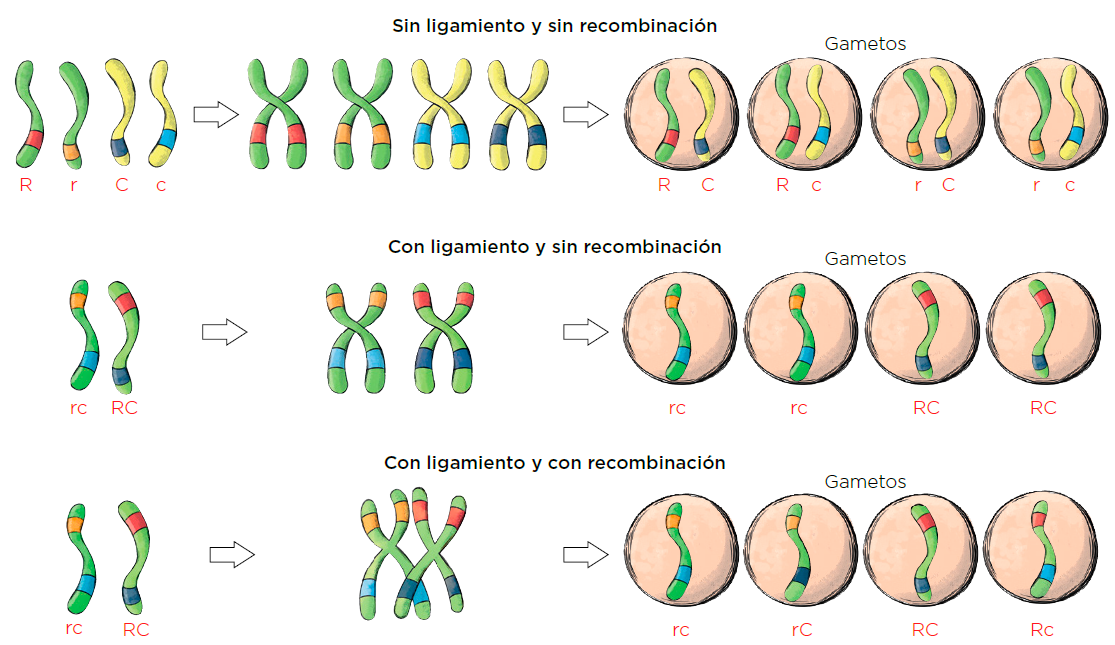 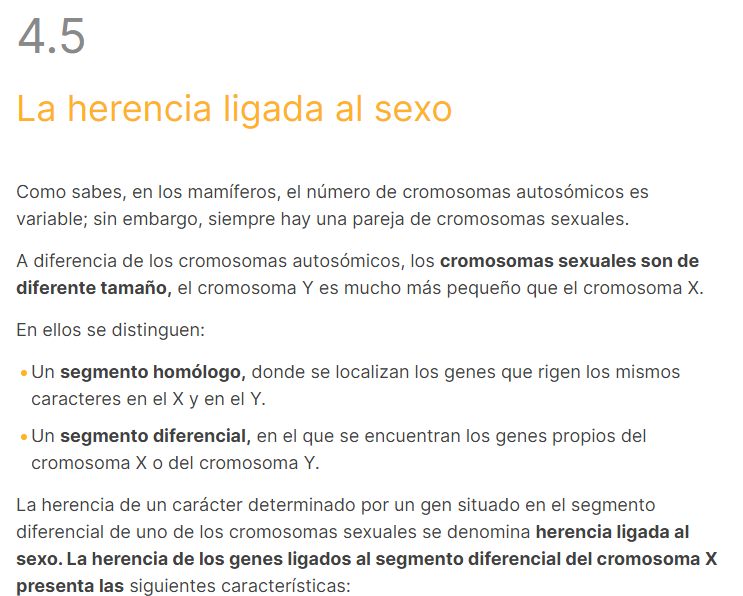 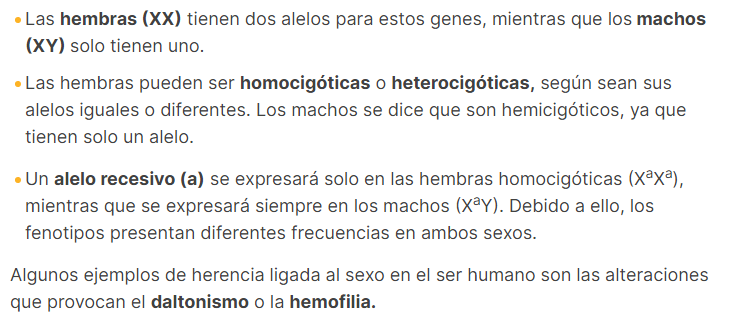 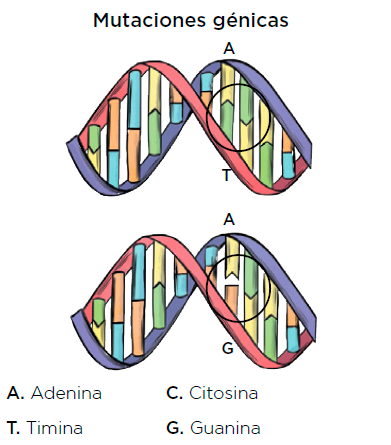 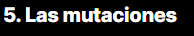 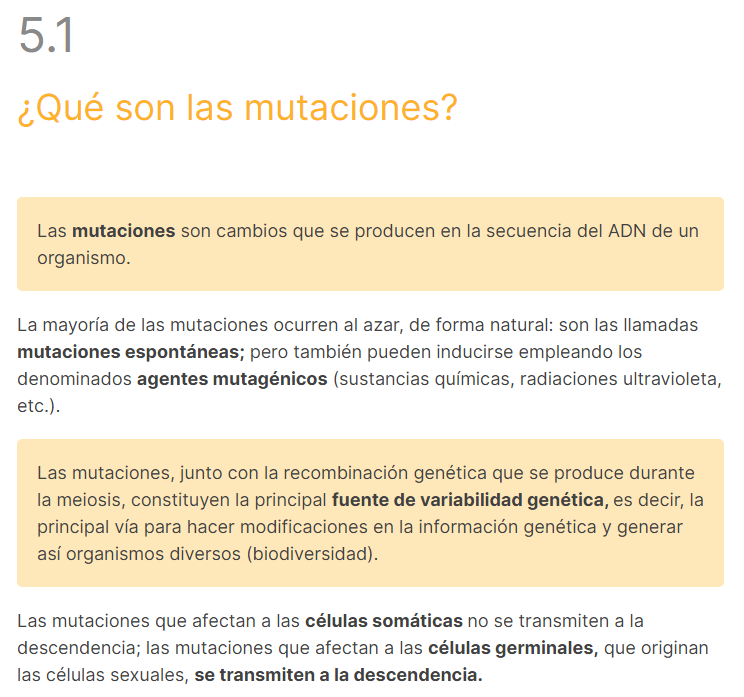 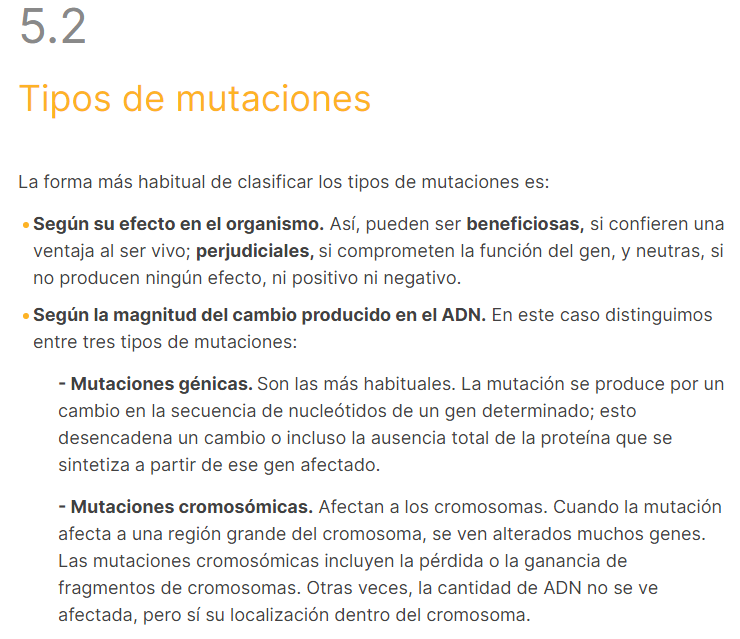 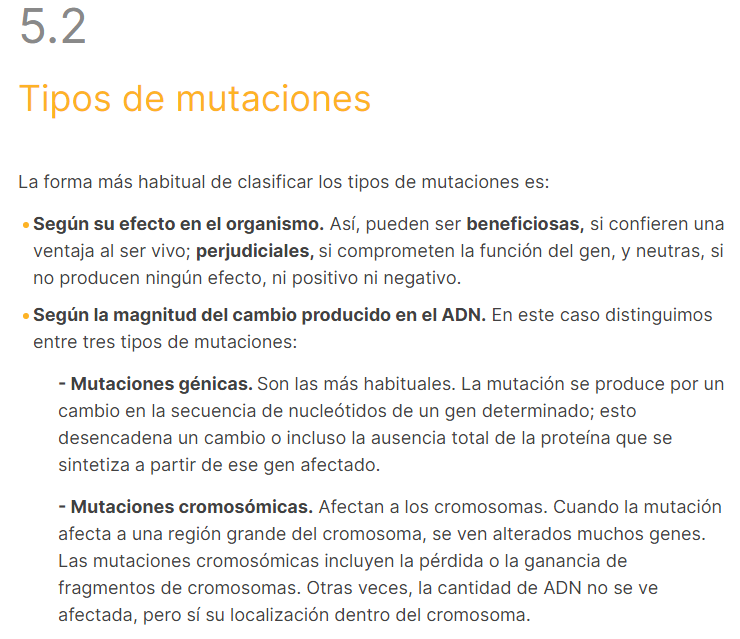 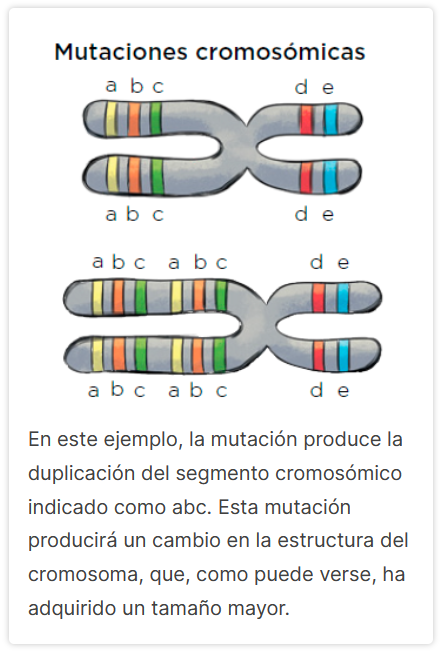 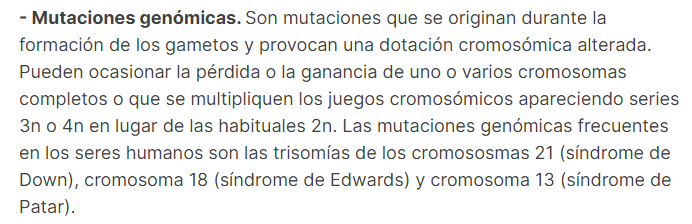 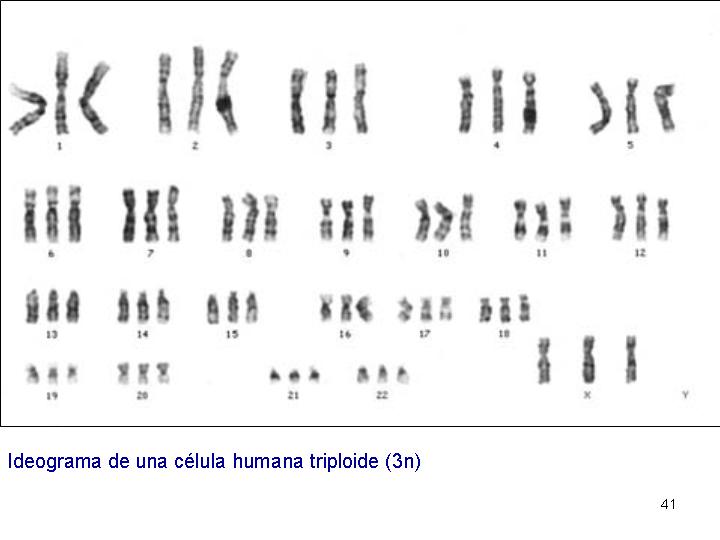 TRISOMÍA 18, Síndrome de Edwards ( 47 cromosomas)








Causa muerte fetal durante el embarazo, los que logran nacer tienen complicaciones médicas más graves y peligrosas que el Síndrome de Down, padecen retraso mental y malformaciones del aparato circulatorio.
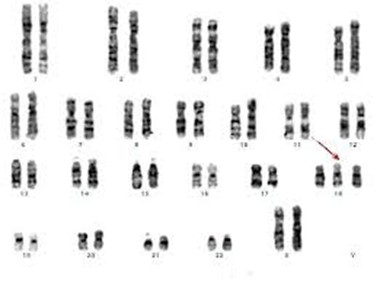 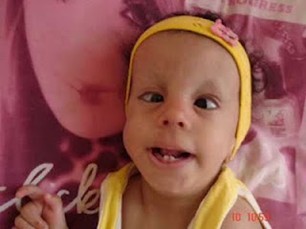 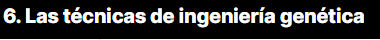 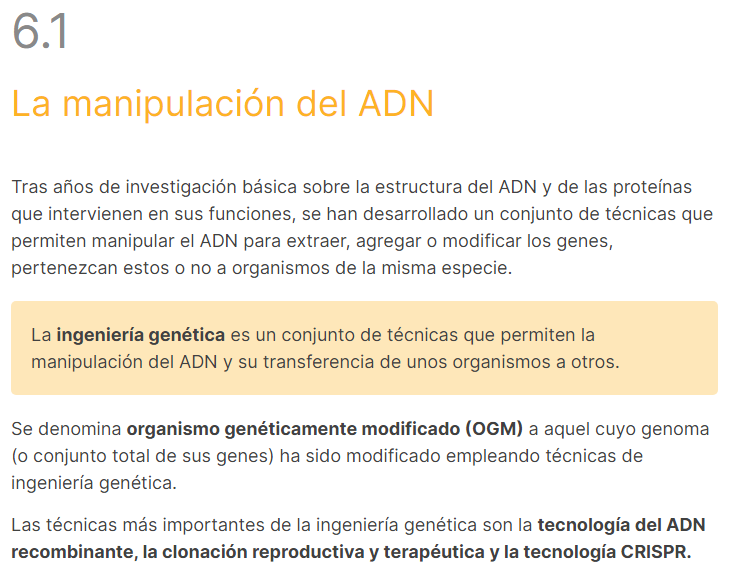 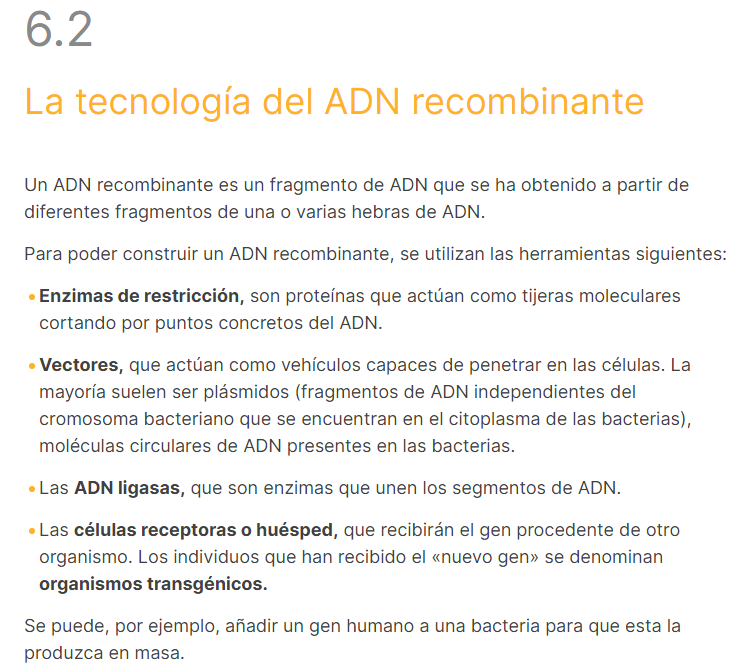 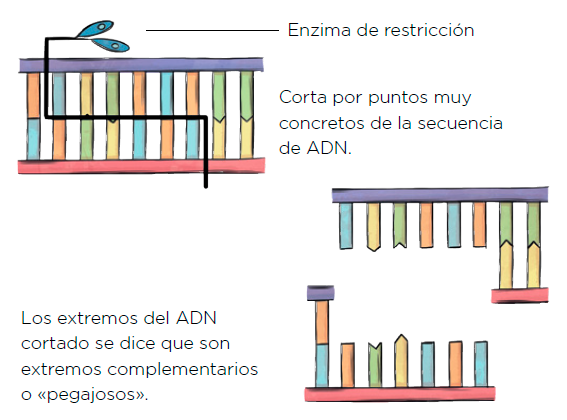 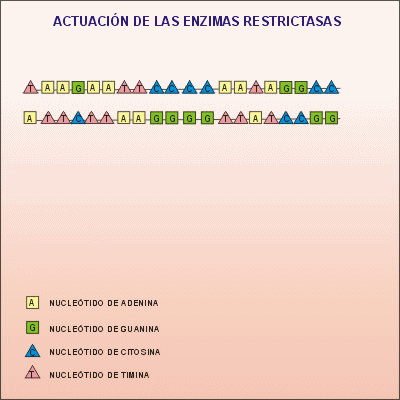 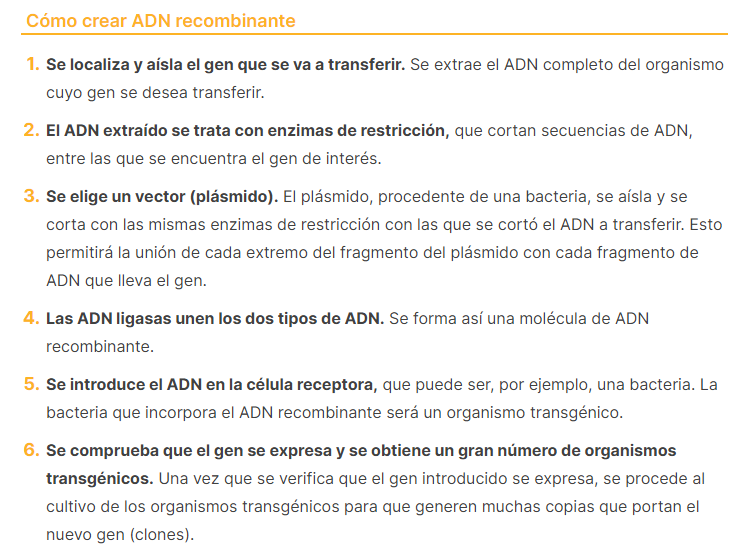 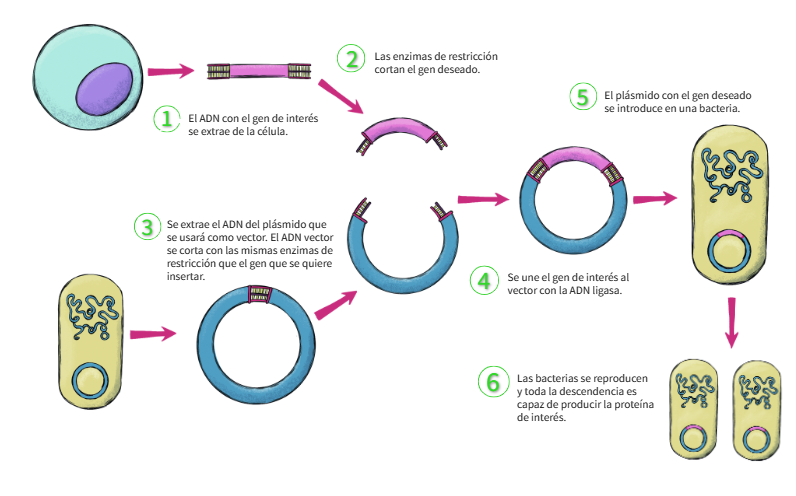 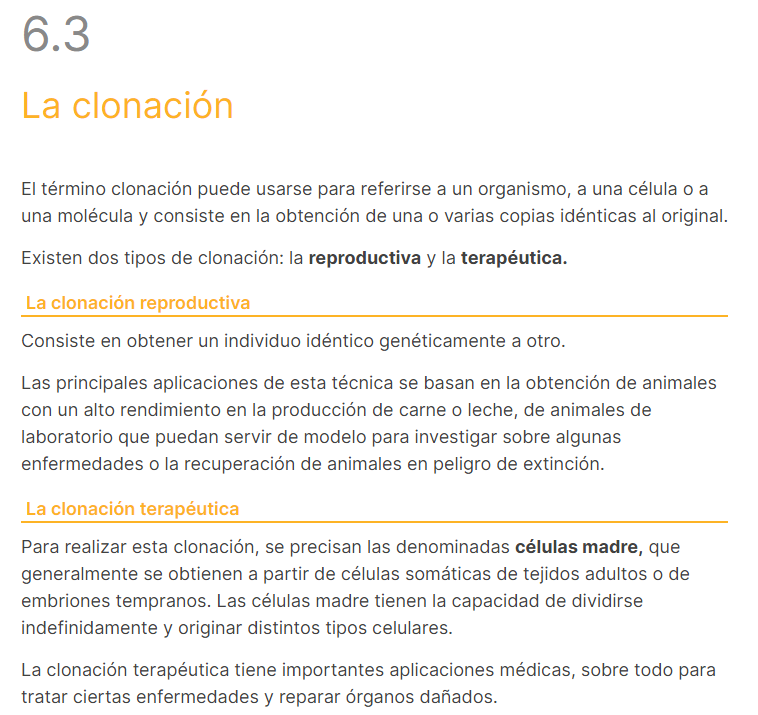 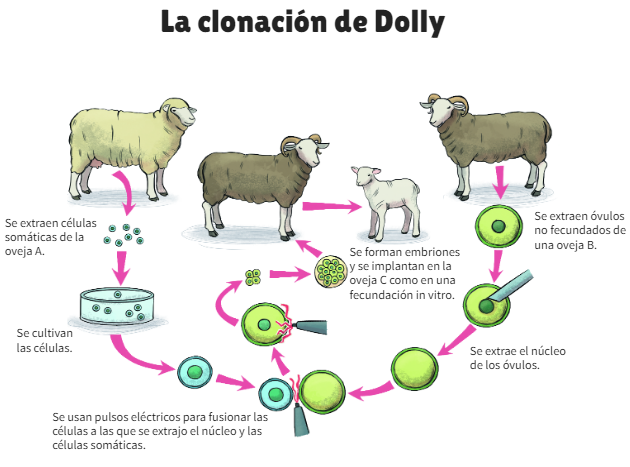 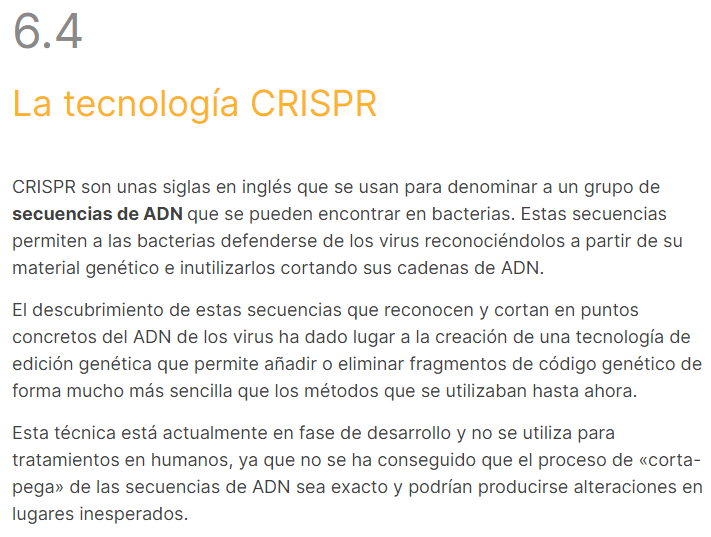 ¿Cómo hacer EDICIÓN GENÉTICA con CRISPR? | La Hiperactina (youtube.com)
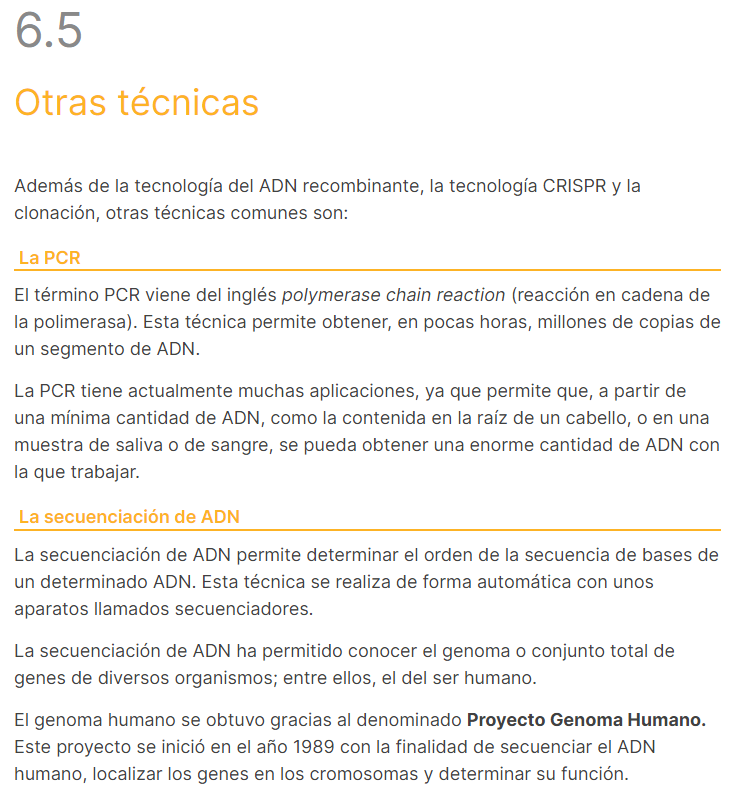 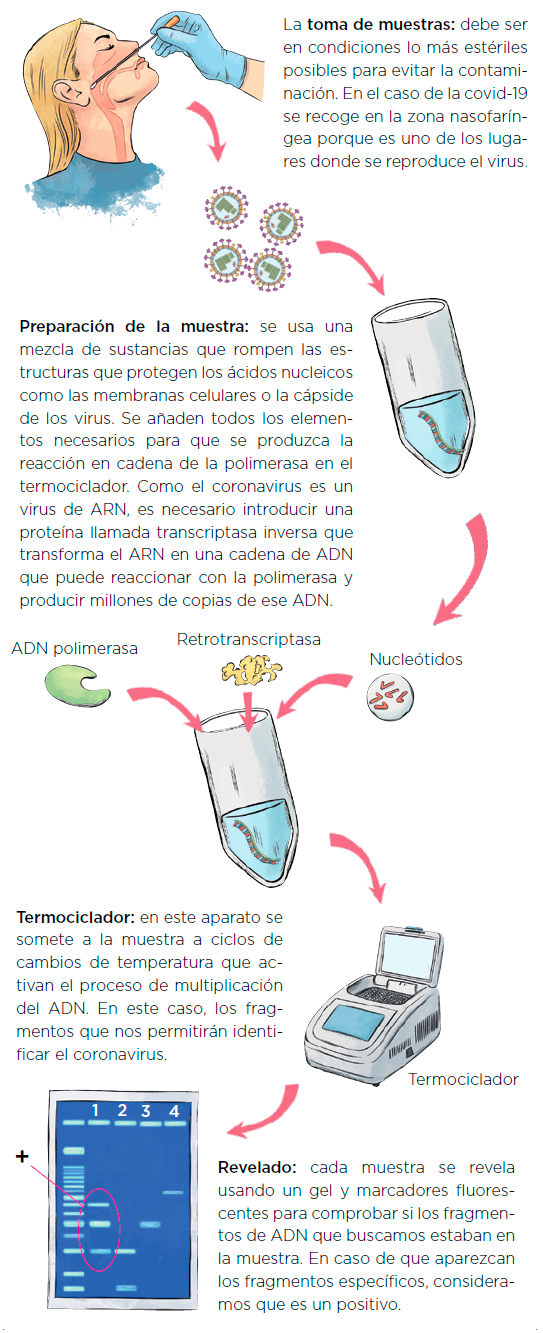 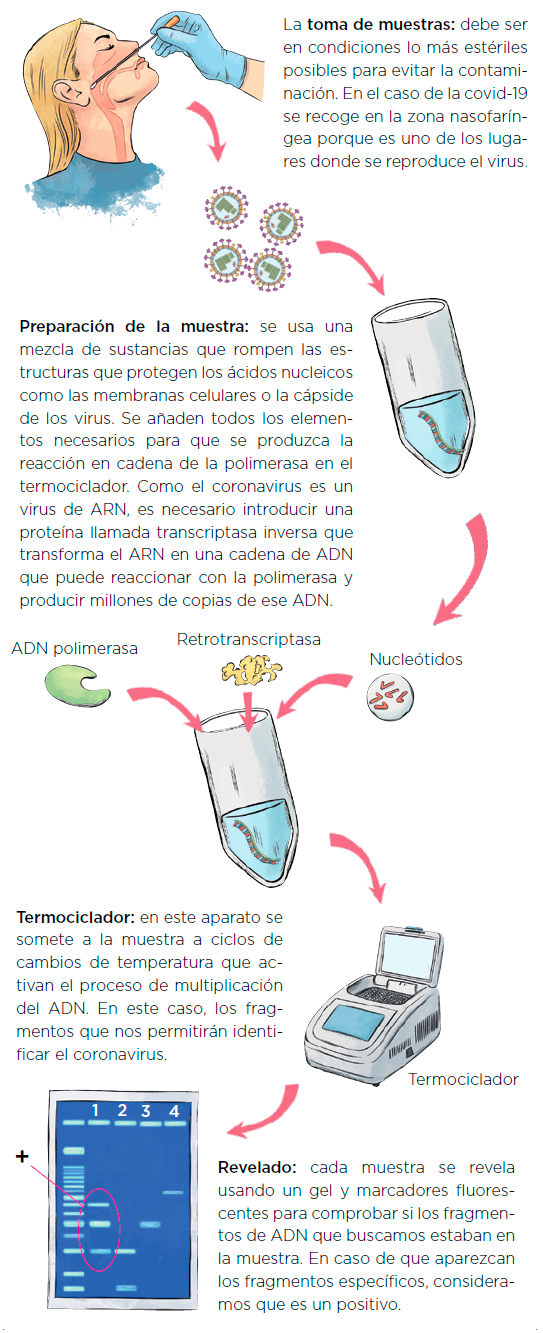 Ejemplo de la técnica de la PCR usada con el covid-19.
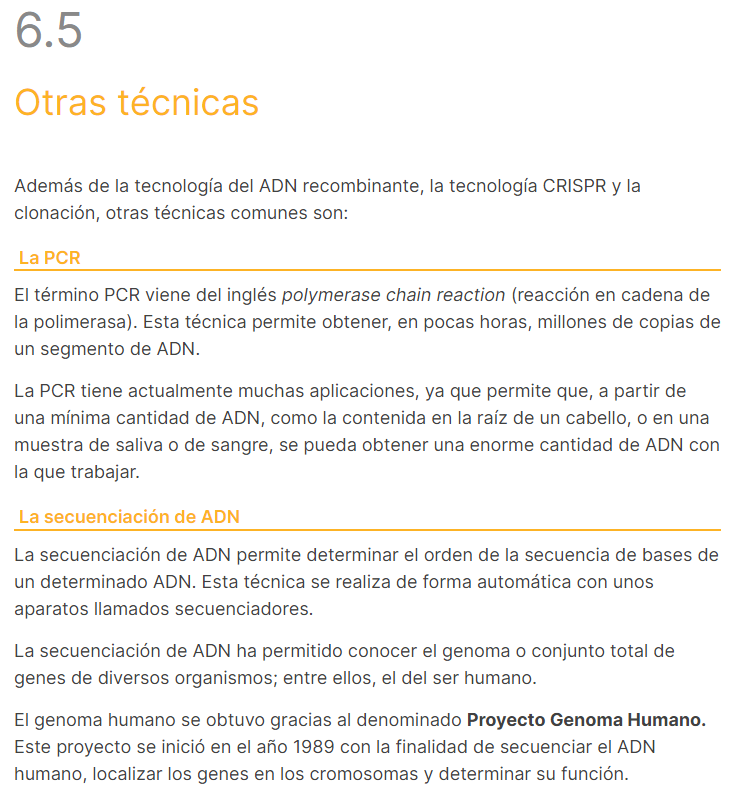 Proyecto genoma humano. ¿Que beneficios nos trae? (youtube.com)
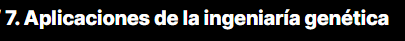 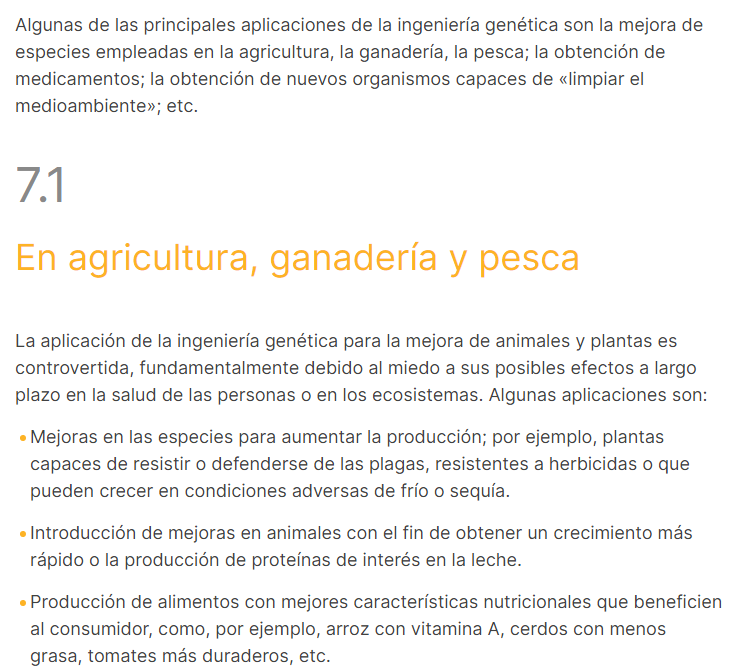 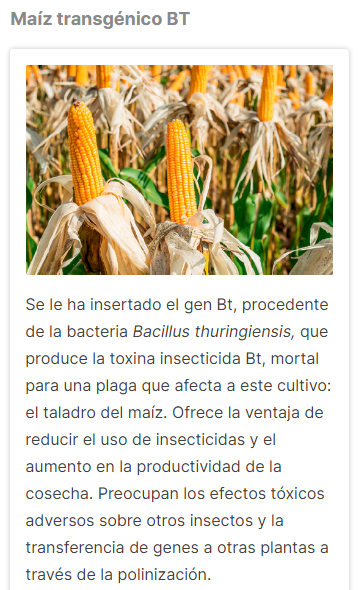 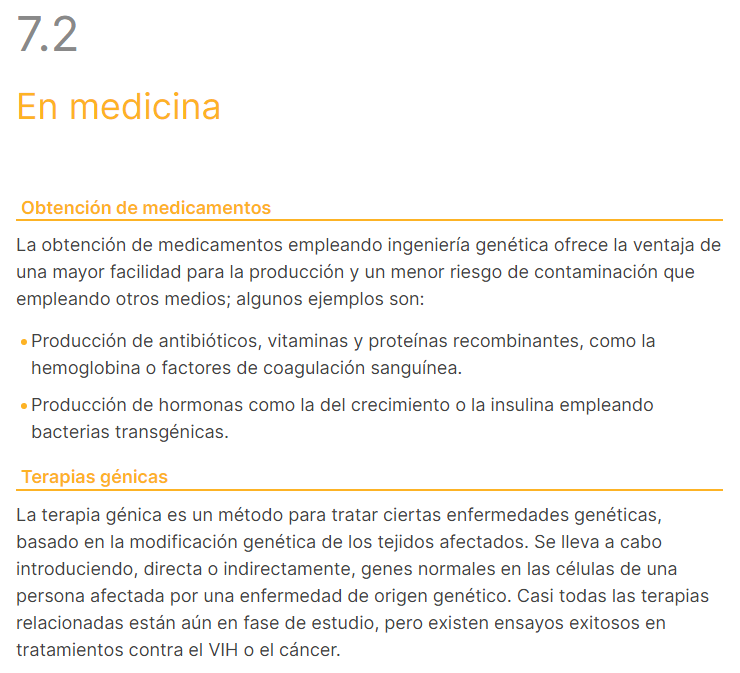 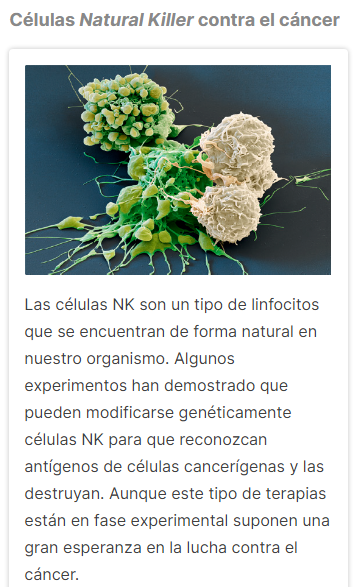 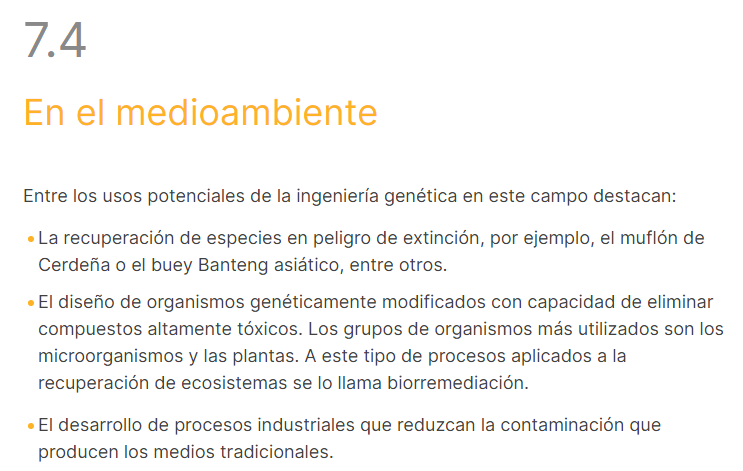 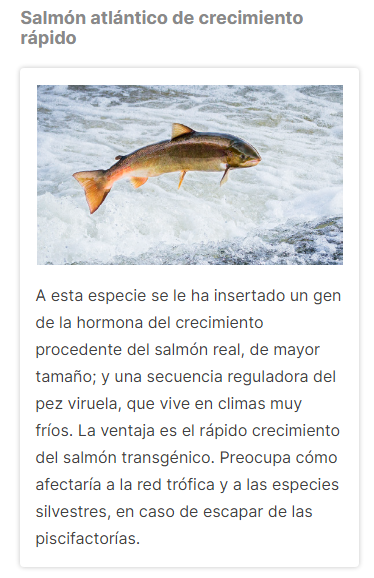 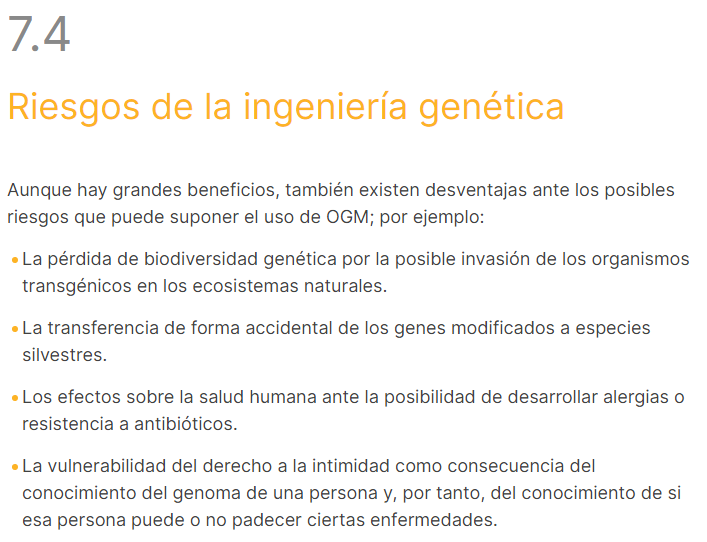 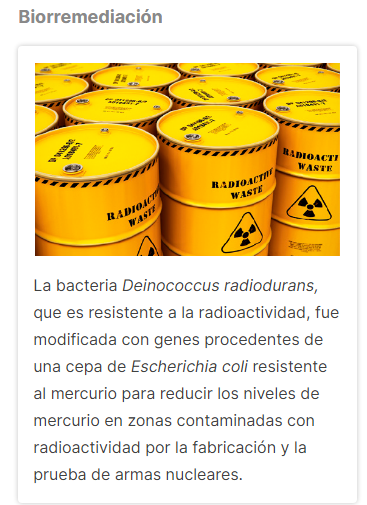